Alignment work update

S. Margetis
BNL Workshop   July 9-10, 2013
1
Q: Is it a Sector thing or individual Ladder ?

A: Rotations seem common but shifts are not
Survey geometry with calibrations was used in production
2
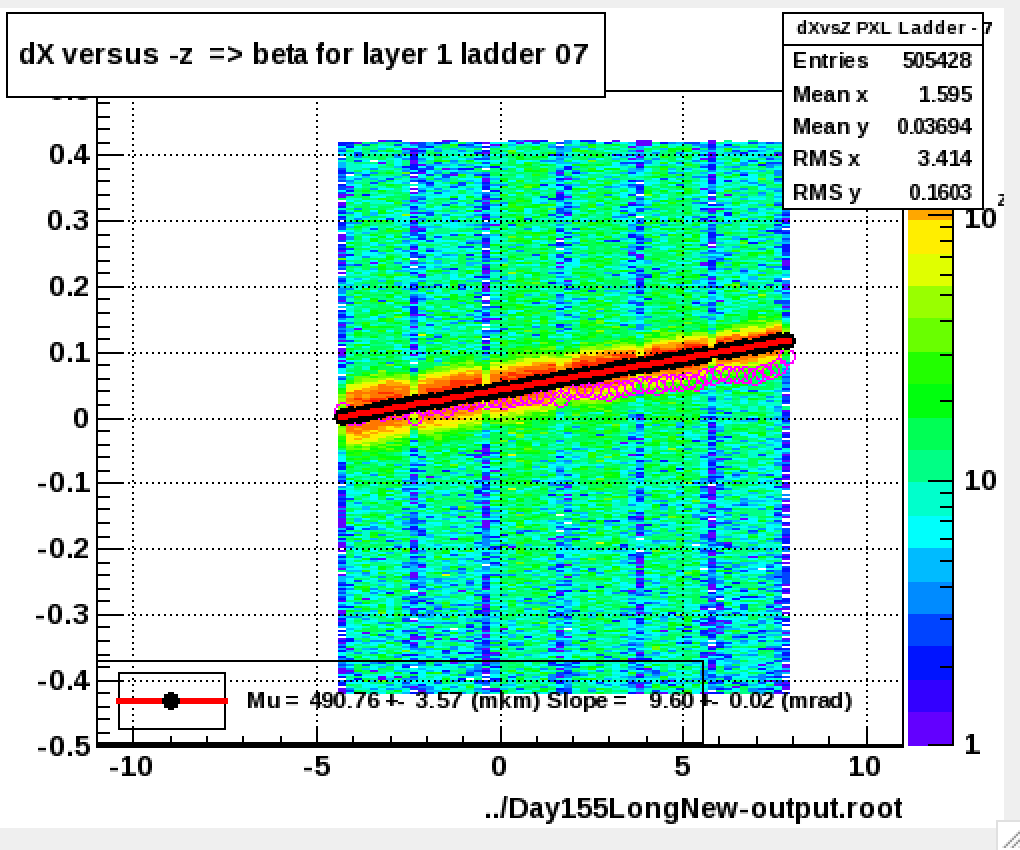 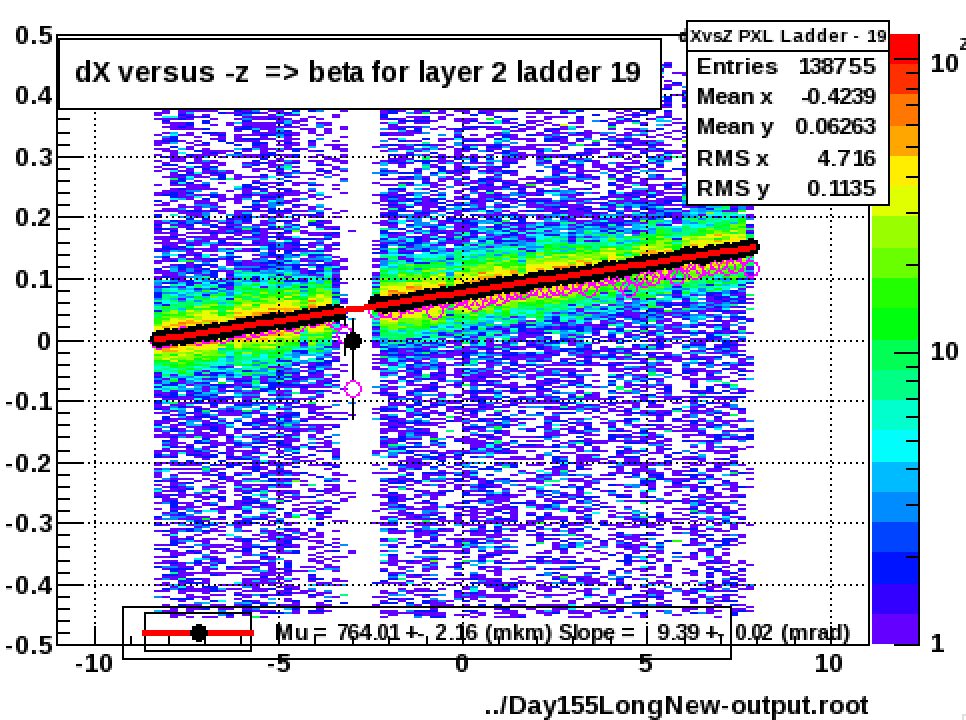 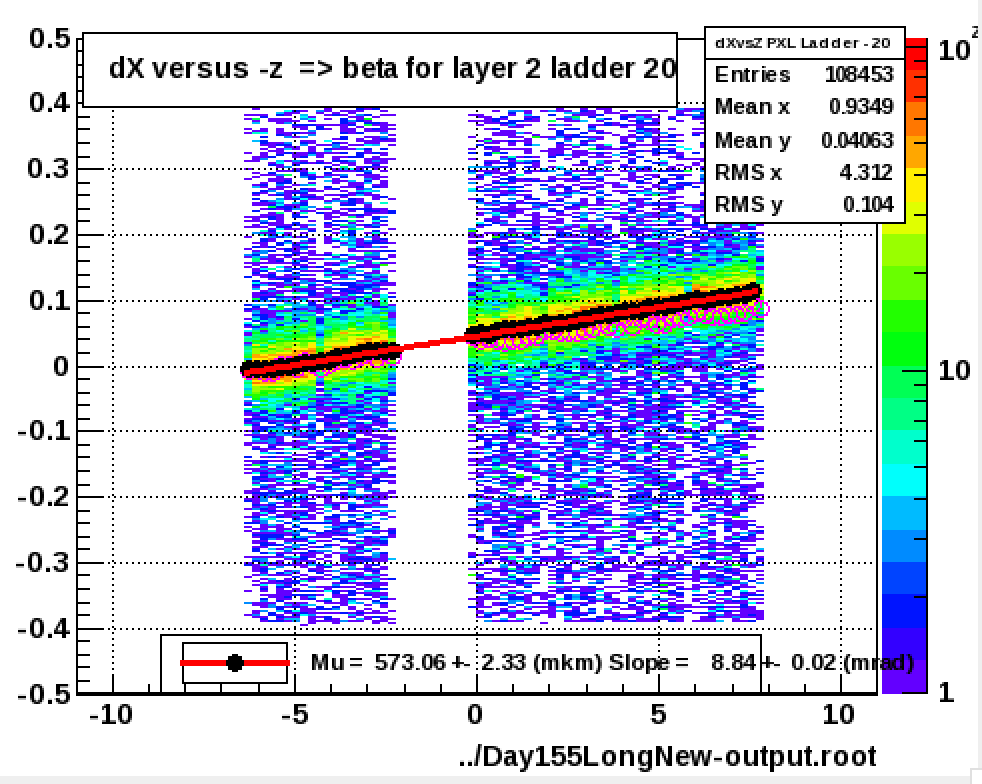 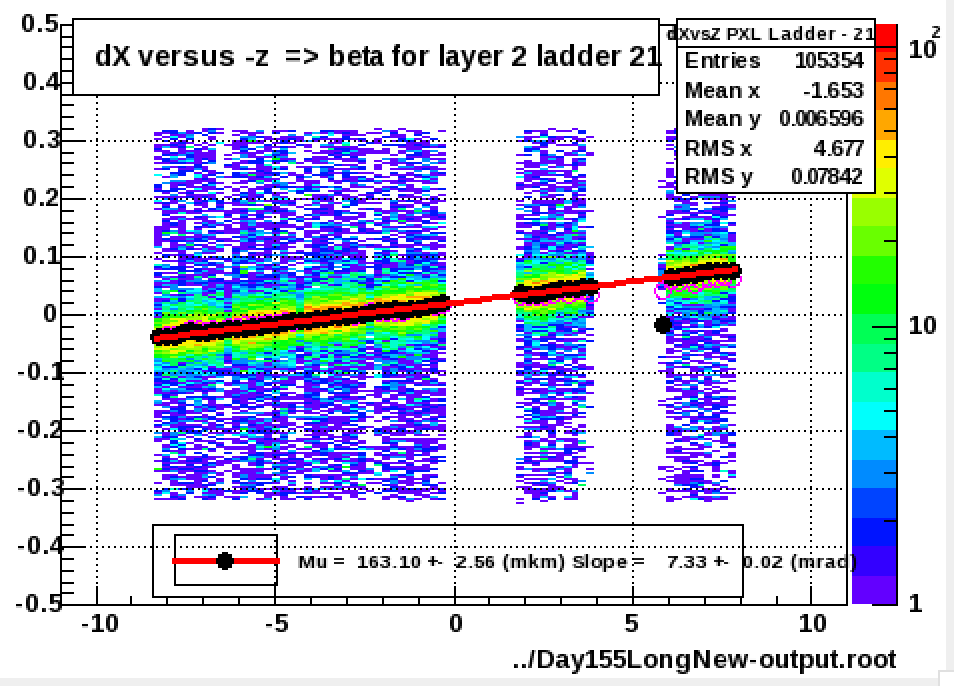 Q: Is there stability over two different runs?

A: Rotations seem to be stable, shifts <100um but significant…need to understand cause
Survey geometry with calibrations was used in production
4
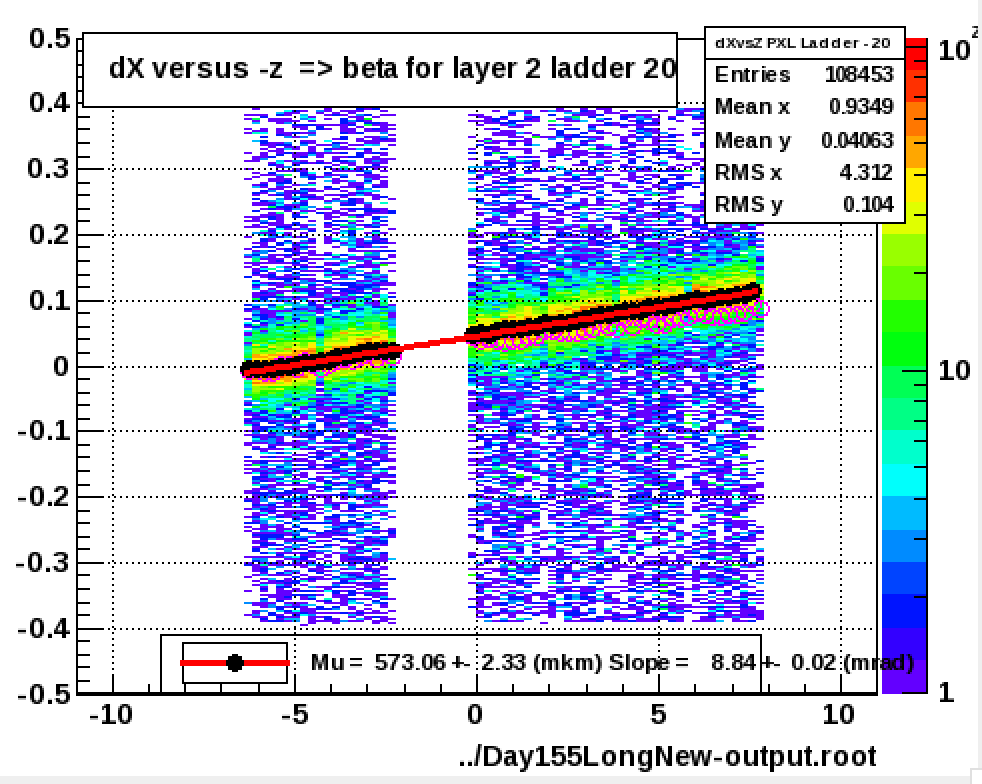 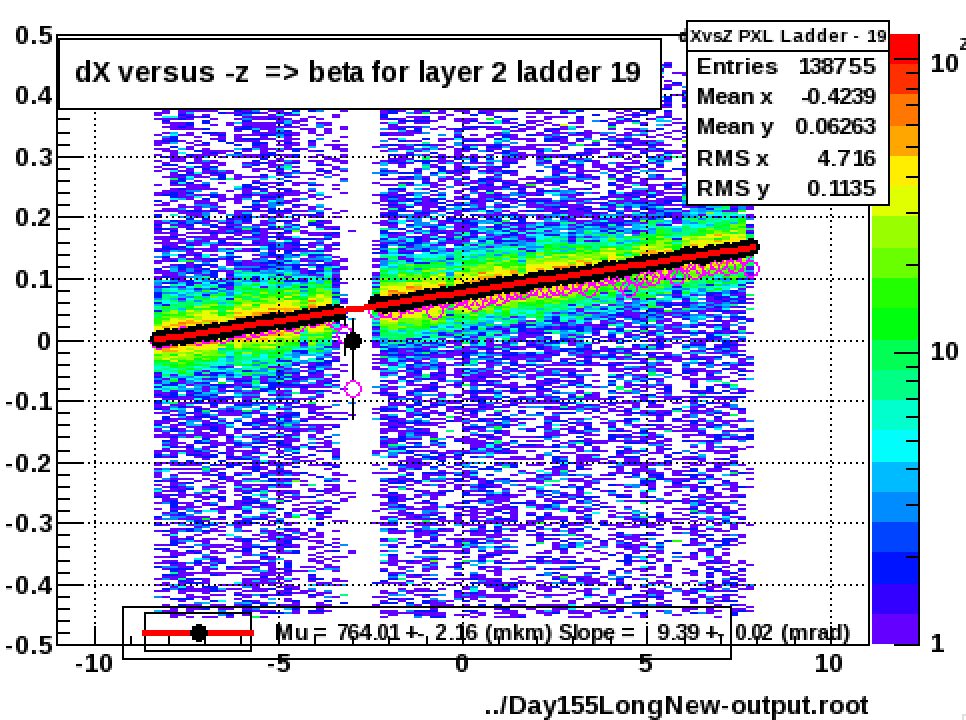 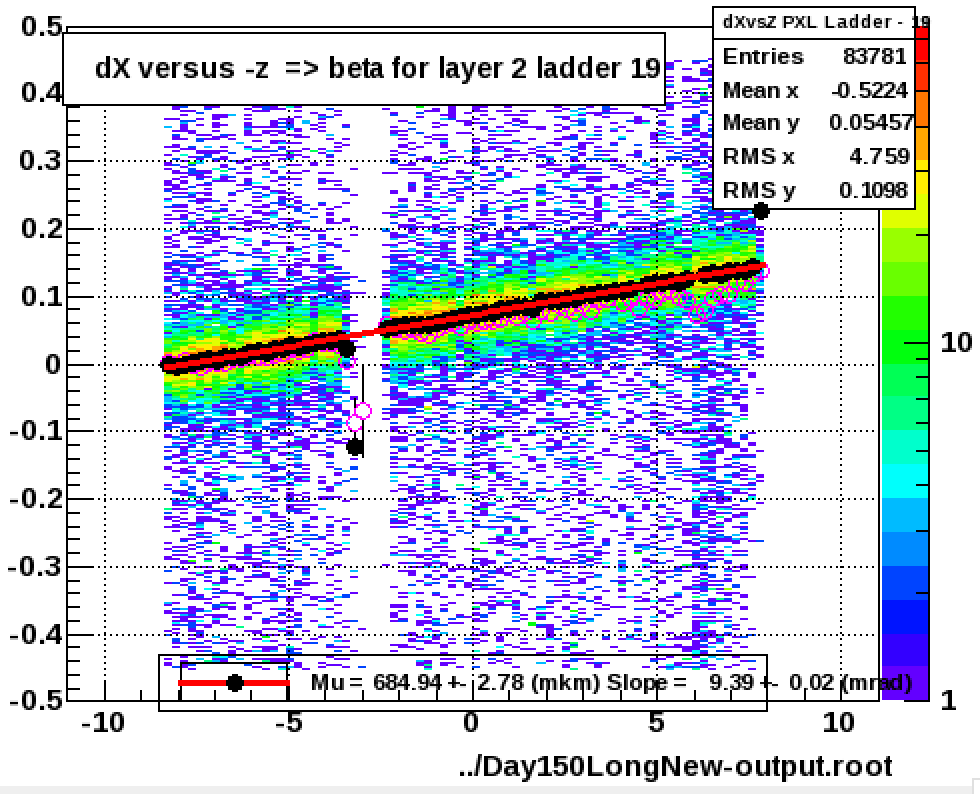 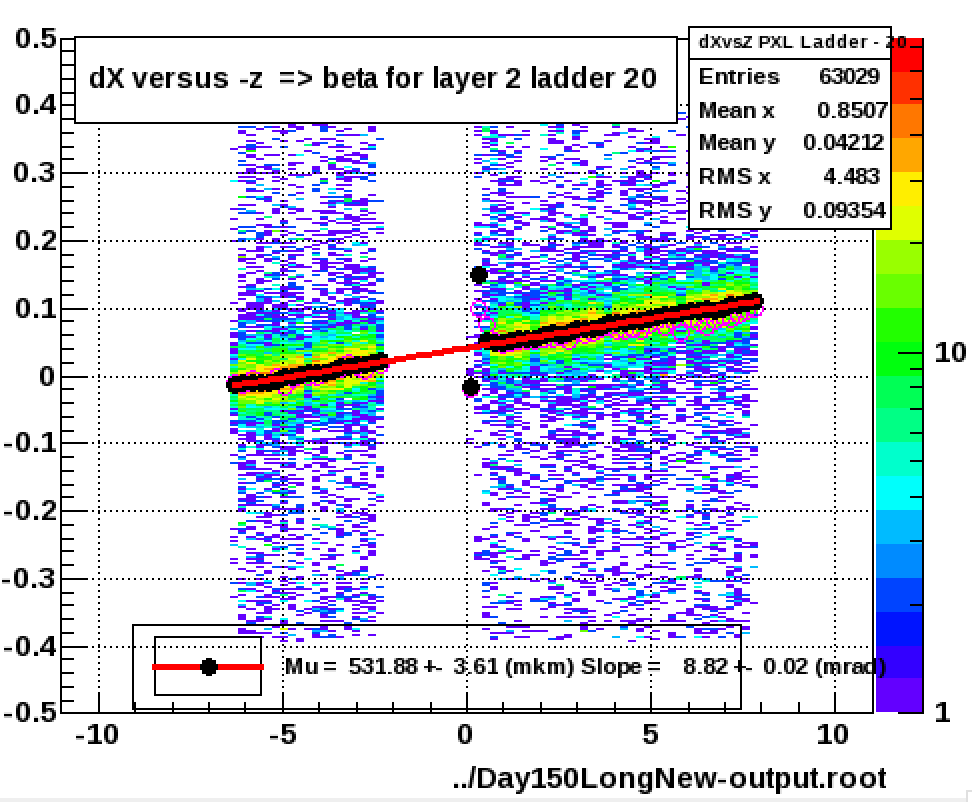 Q: Is SURVEY geometry better than ideal?

A: In several aspects YES. Also quality is better. Still significant deviations from in-situ geometry exist
6
Calibrated/Survey
Un-Calibrated/Ideal
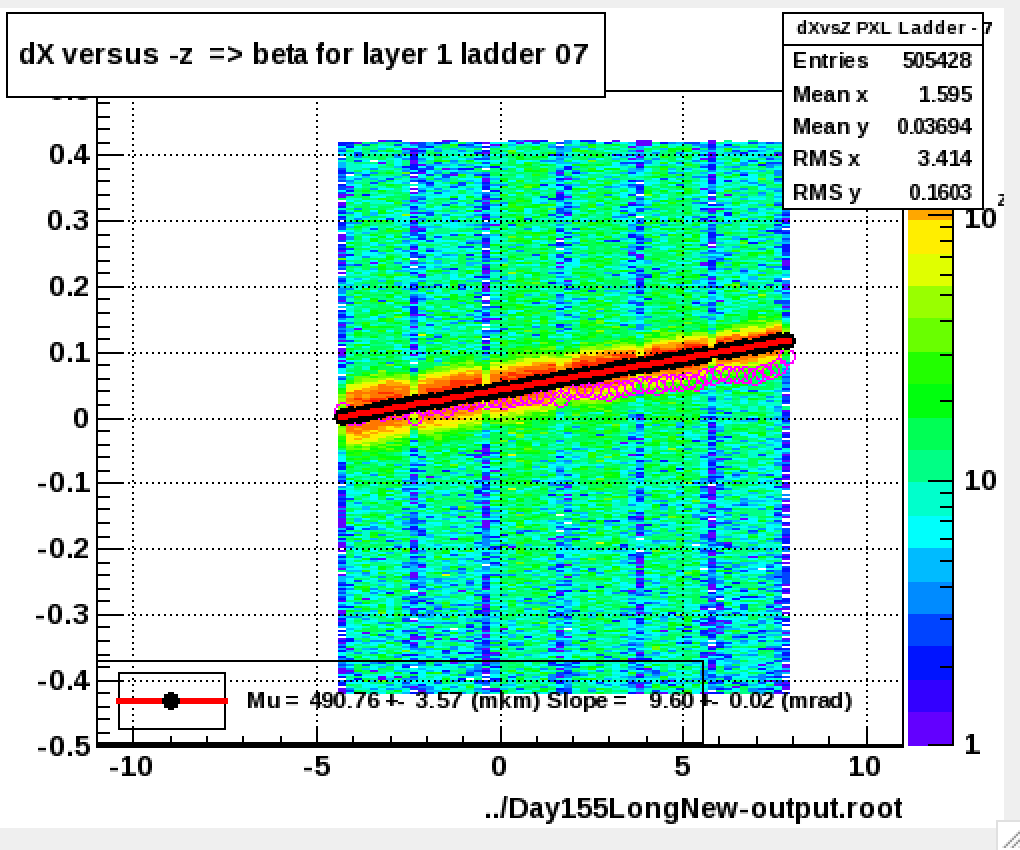 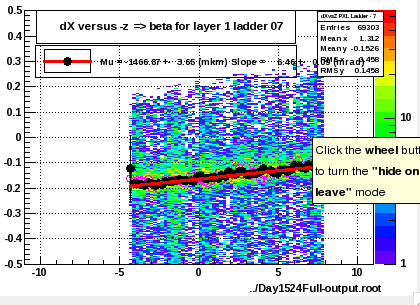 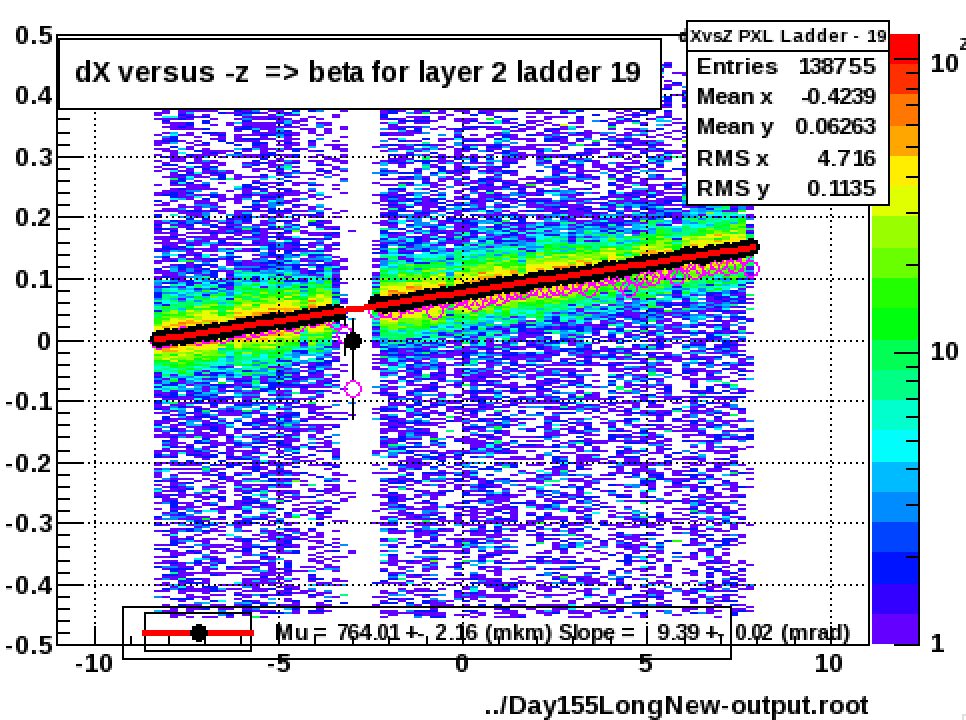 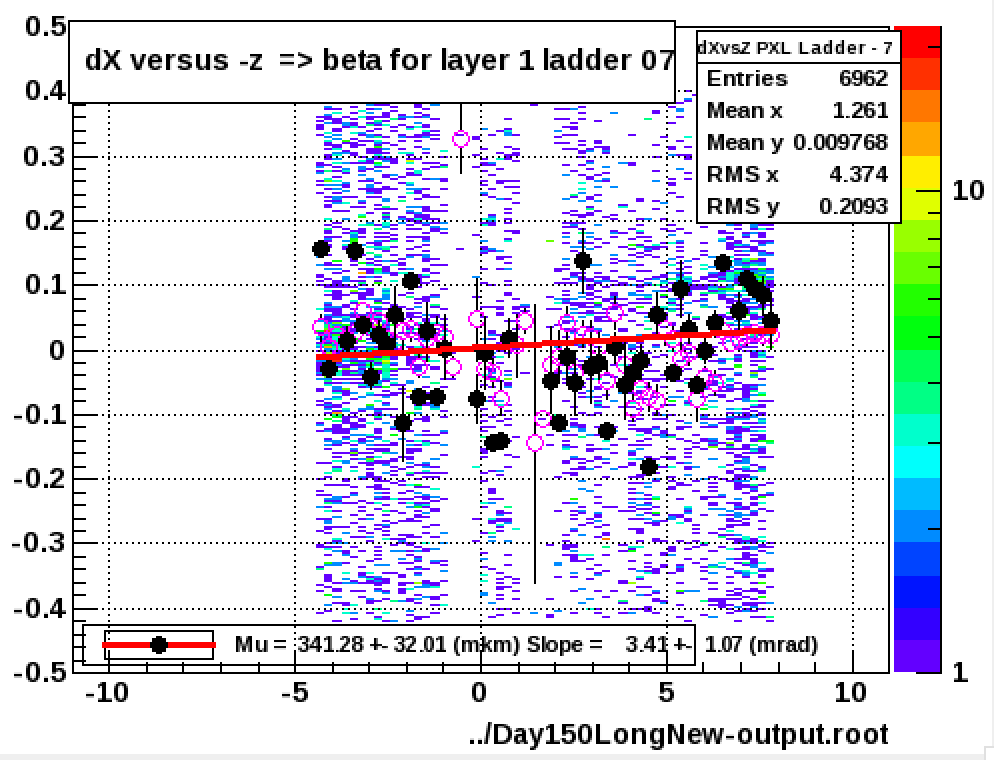 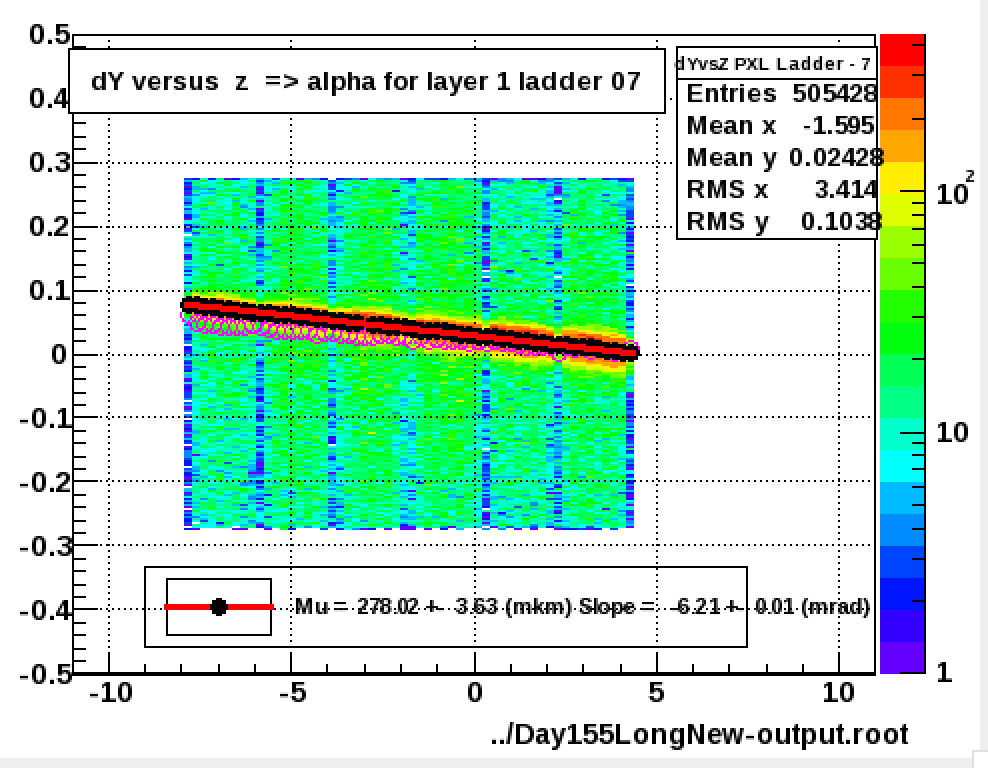 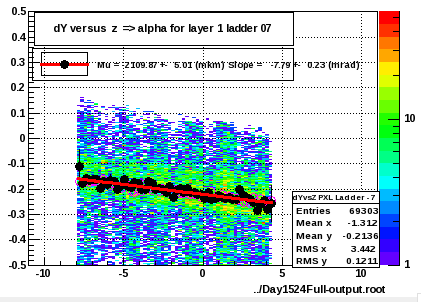 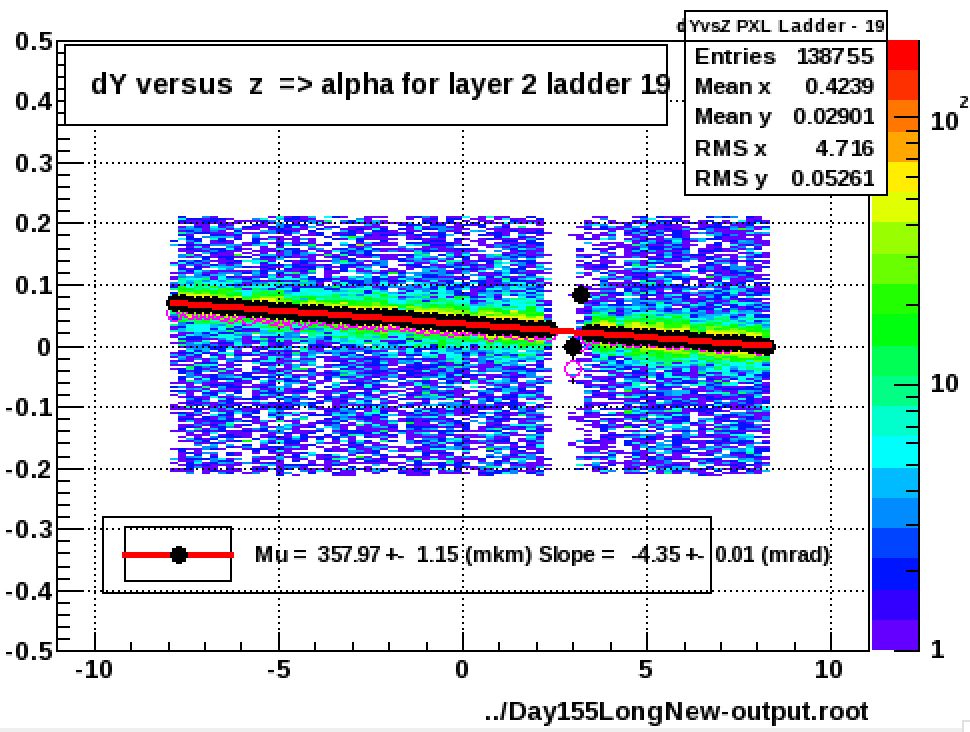 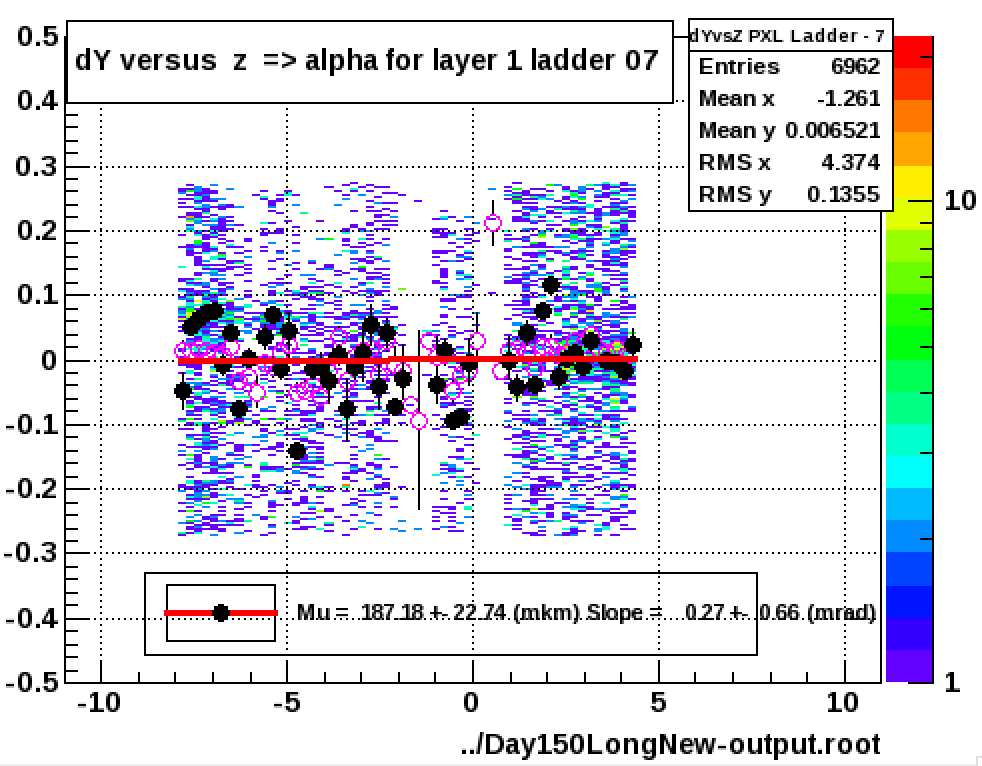 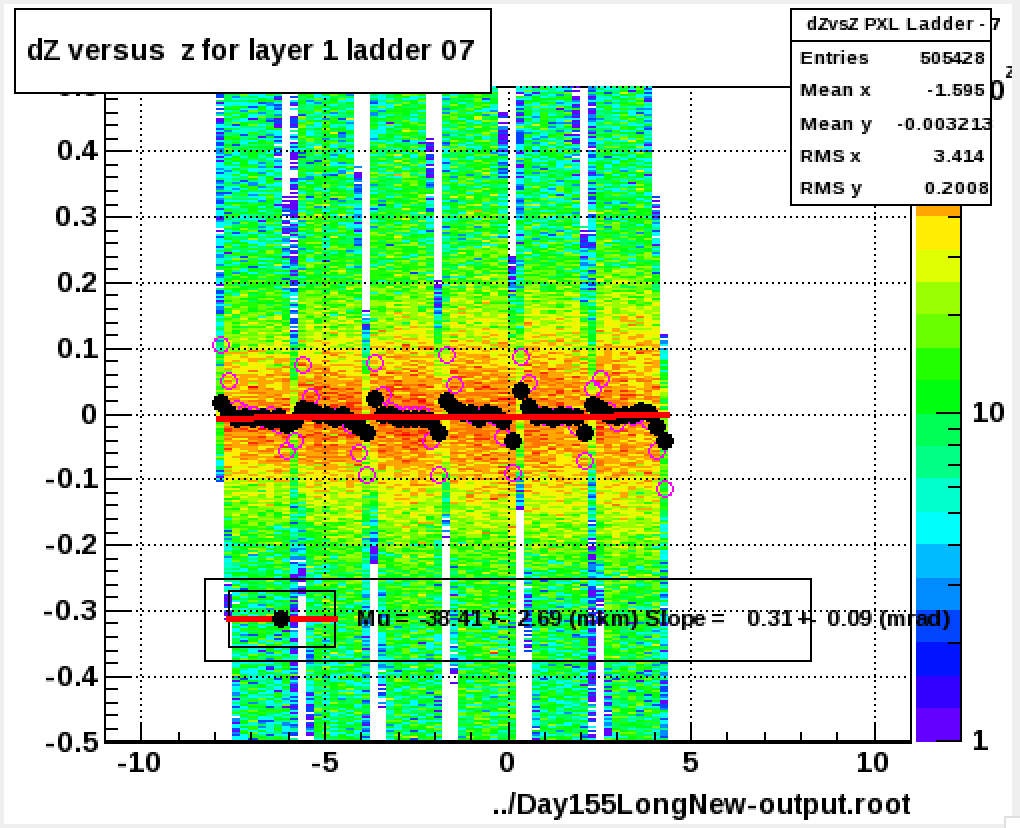 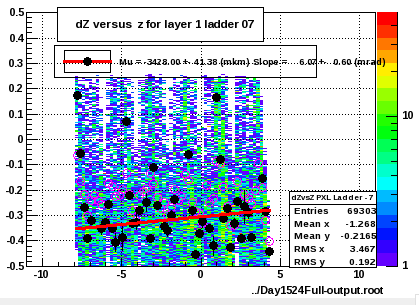 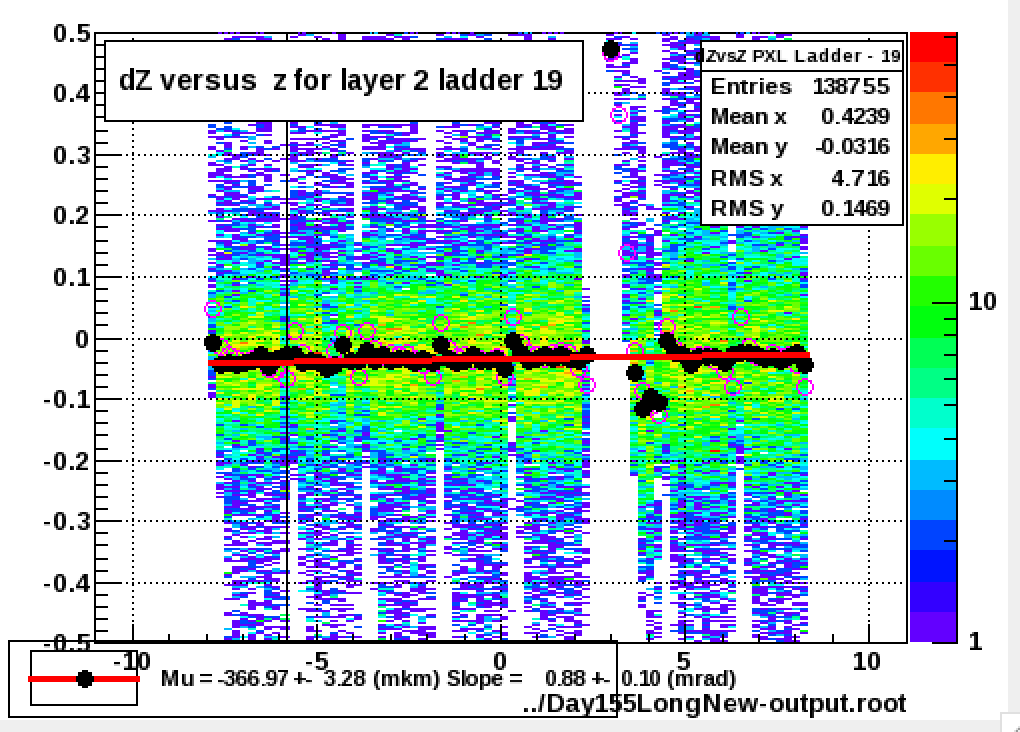 Effect of masking/calibrations more obvious
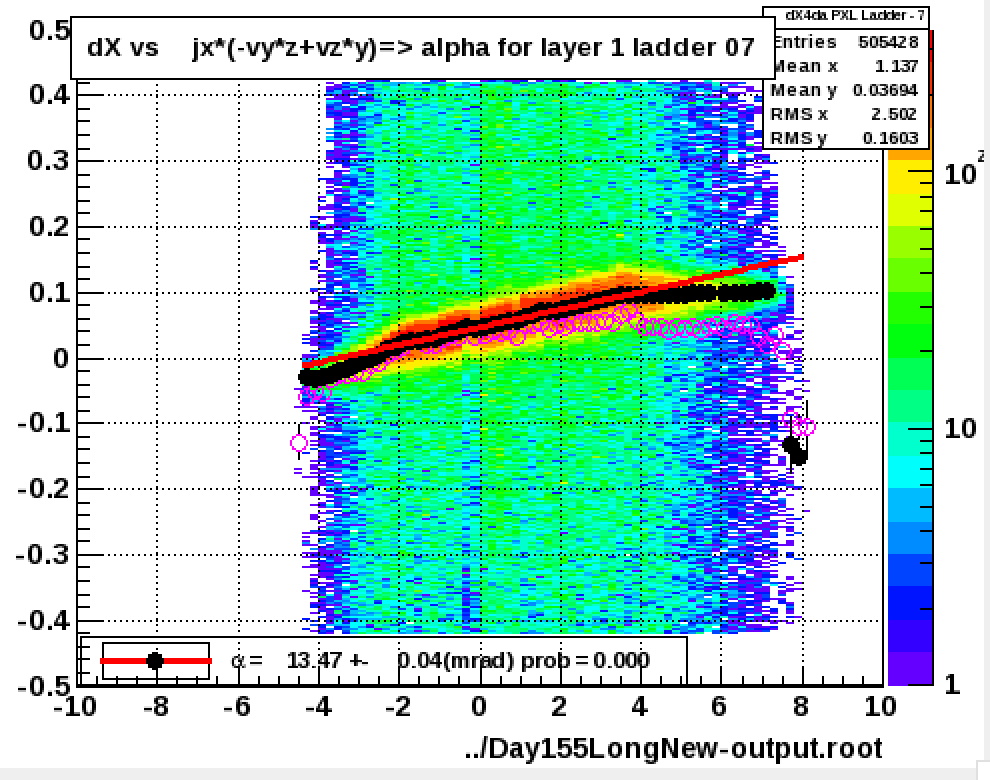 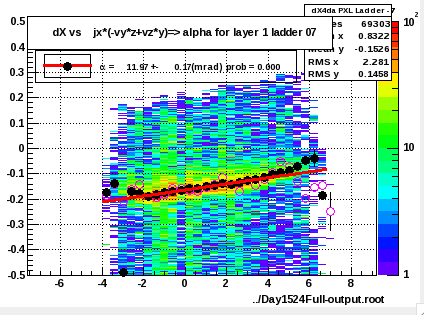 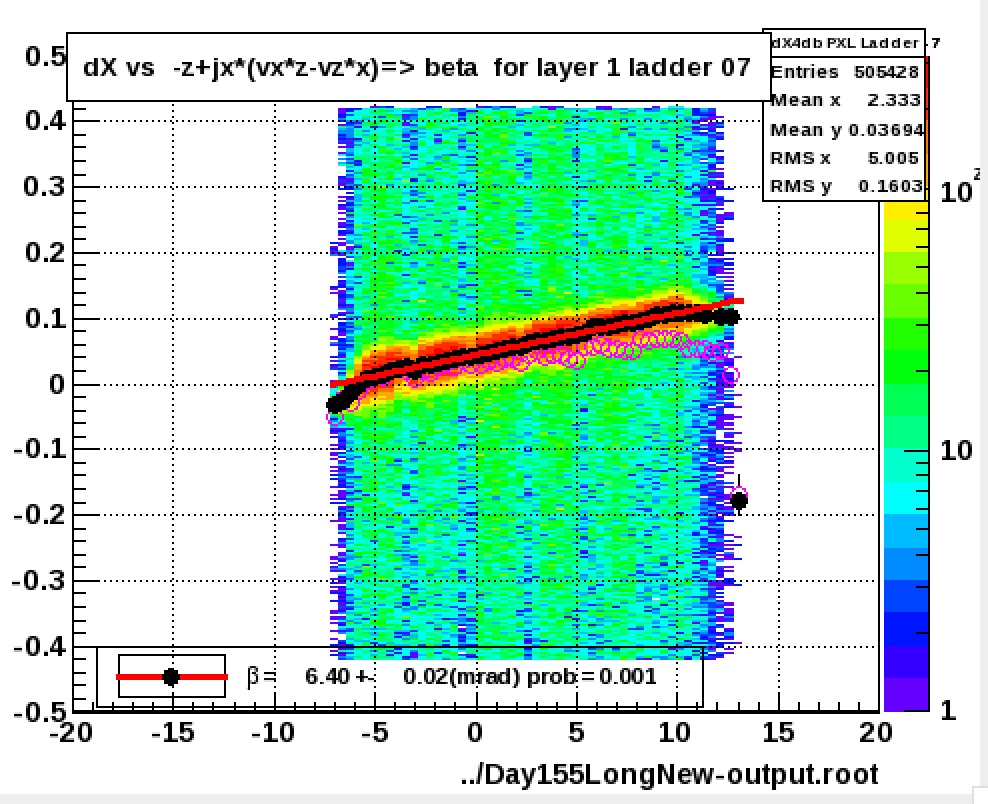 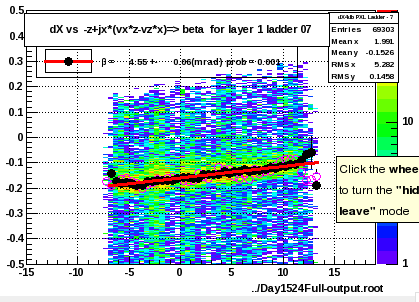 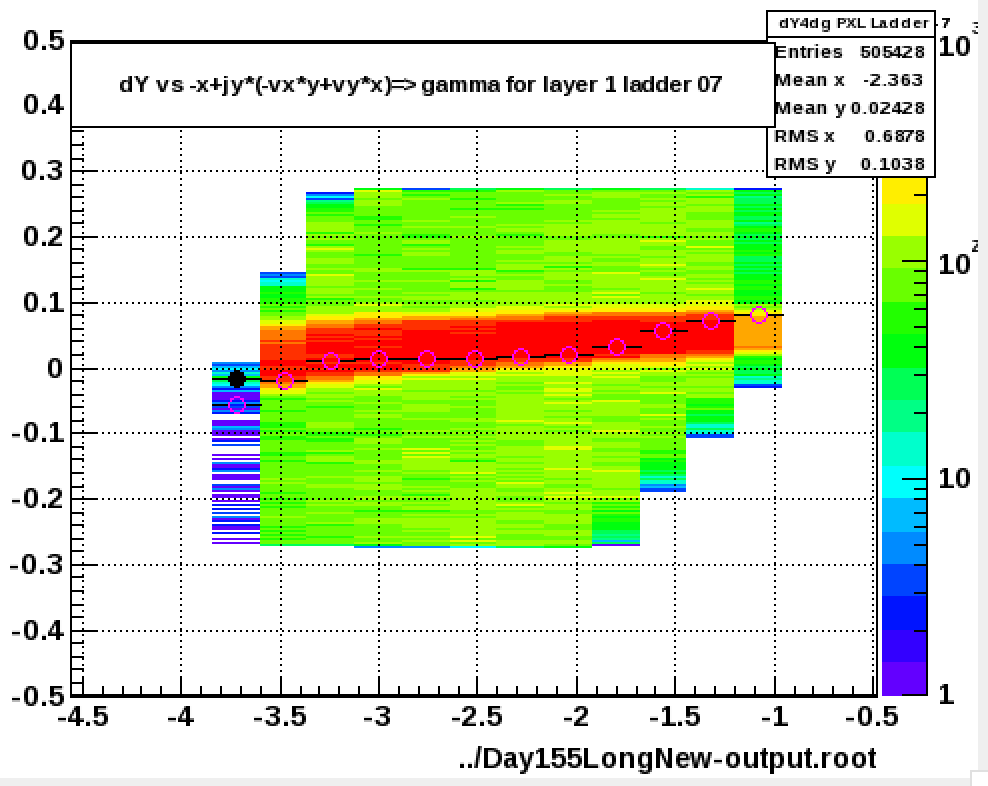 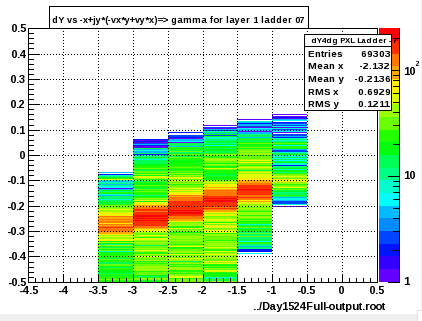 SURVEY appears to have this right
Q: Is Alignment procedure working?

A: YES. Even after a single iteration a big improvement is seen
Ideal geometry with no calibrations was used in production
13
Day 152 – First Pass Alignment Update
With the ~600K events I got from Long, I ran the alignment code and got precise estimates (see slide-2)

Produced the “corrected” geometry and re-run the full BFC with updated geometry 
about 50K event so far
14
FIRST PASS ESTIMATED Corrections (angles [only] need a minus sign)
SECTOR 4
____________________________________________________________________________________________________
|dX mkm      |dY mkm       |dZ mkm   |alpha mrad |beta mrad  |gamma mrad     |Comment
______________________________________________________________________________________________ 
| -100            |  300           | 2900           |   0               |   0.          |  -0           | Average for PXL sector 4 Ladder 1
______________________________________________________________________________________________ 
| -20              |  150           |2970           |     0              |   0.          |  0           | Average for PXL sector 4 Ladder 2
______________________________________________________________________________________________ 
| -100           | 350           |2700           |         0             |   0.          |  -0           | Average for PXL sector 4 Ladder 
3
____________________________________________________________________________________________________
| -200           |  +400     |    3000        |          0            |      0           |      0        | Average for PXL Ladder 4
____________________________________________________________________________________________________

SECTOR 7

______________________________________________________________________________________________ 
  1500        |    2100           |   3000      |  -10         |    10         |   80       |   Ladder 1
_____________________________________________________________________________________________
|2350           |1150           |2900          |  -15          |  10          |  80           | Average for PXL sector 7 Ladder 2
____________________________________________________________________________________________________
|2330           |1800           |2440         |  -15          |  20        |     80           | Average for PXL Ladder 3
____________________________________________________________________________________________________
| 2230          | 2710           |  2570        | -10.          |  20         |  80            | Average for PXL Ladder 4
!!!
15
Sector 7 ladder 1 (inner)
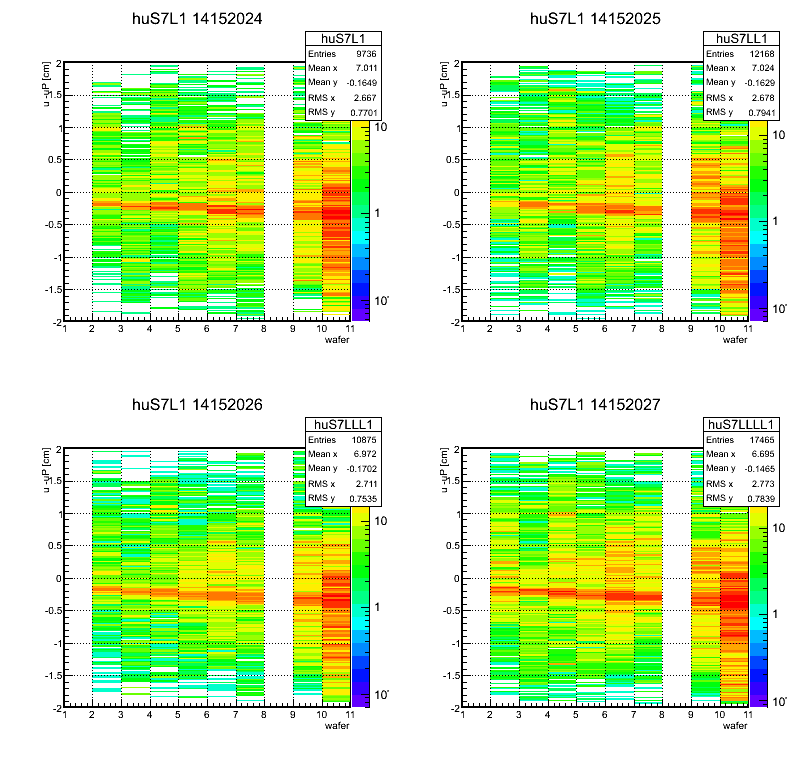 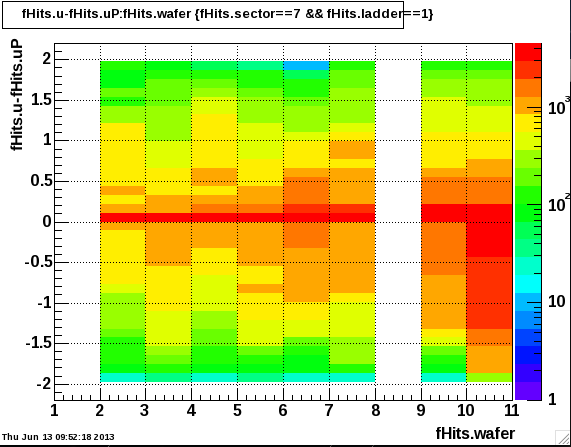 AFTER
BEFORE
Most offset and slope gone!
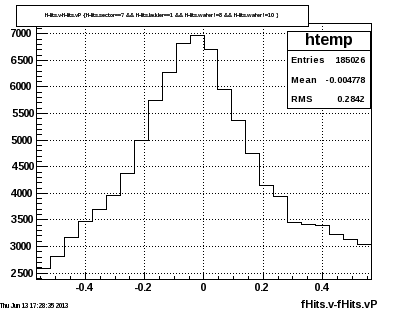 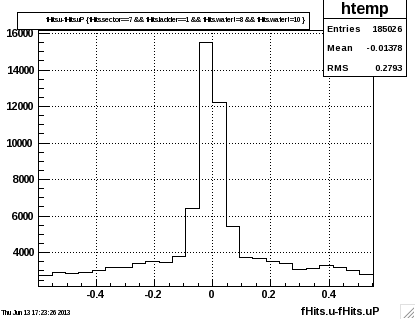 AFTER - du residual
AFTER - z residual
|dX mkm     |dY mkm     |dZ mkm     |alpha mrad     |beta mrad      |gamma mrad     |
|1500           |    2100           |   3000      |  -10               |    10                 |   80
Sector 7 ladder 2 (outer)
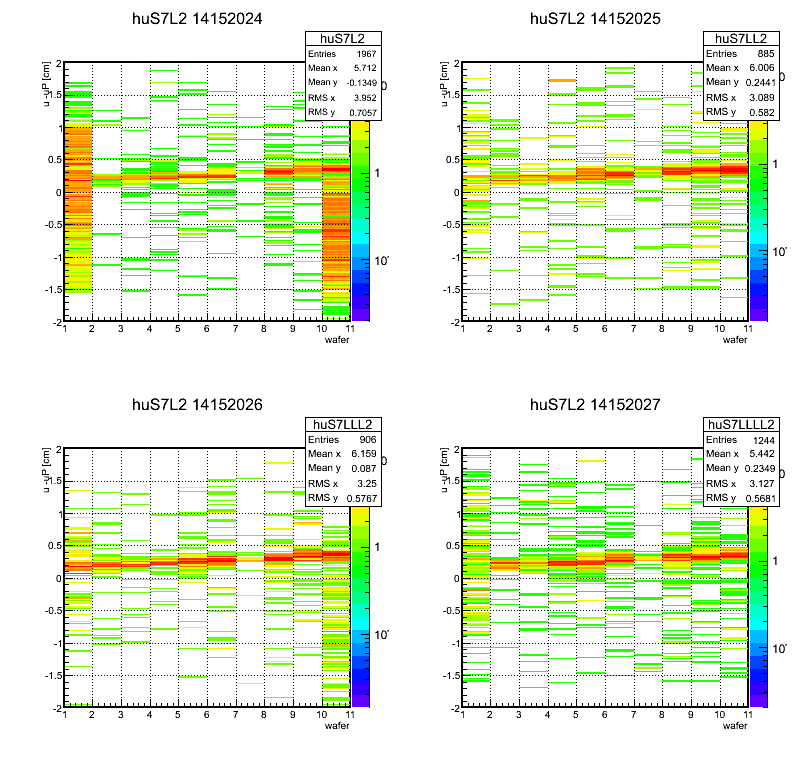 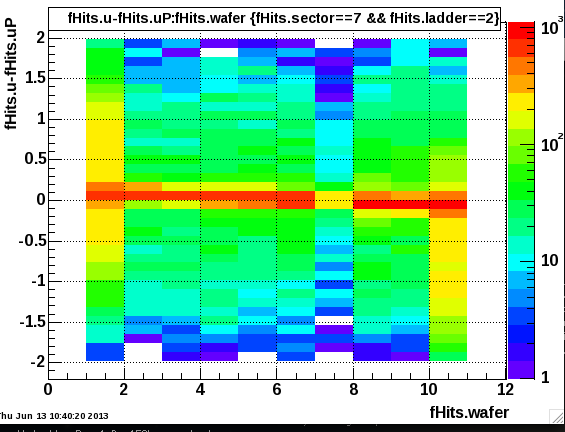 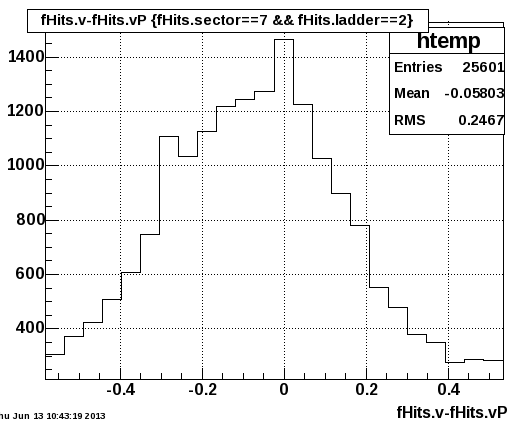 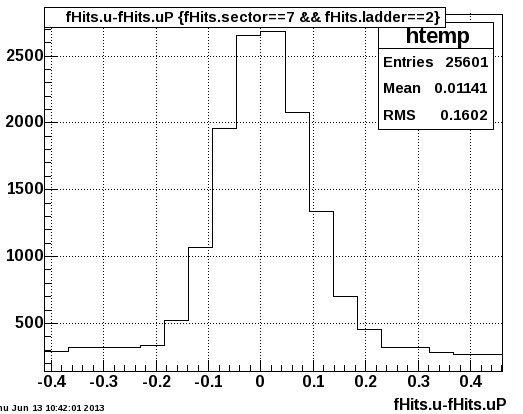 |dX mkm         |dY mkm         |dZ mkm         |alpha mrad     |beta mrad      |gamma mrad     |
|2350               |1150               |2900               |  -15                |  10                   |  80           |
Sector 7 ladder 1 (inner) GLOBAL after BFC rerun (50K)
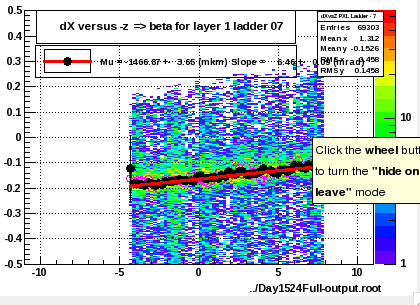 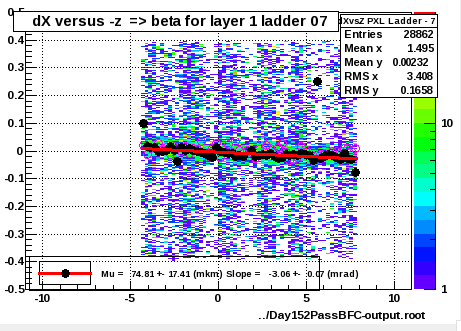 AFTER
BEFORE
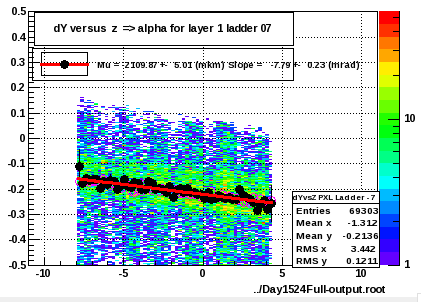 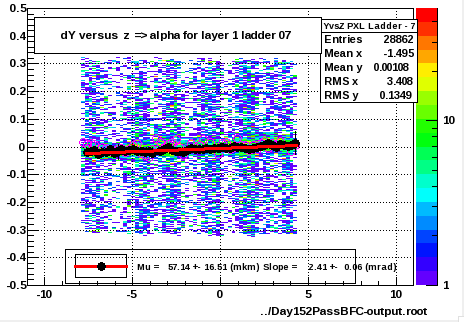 Sector 7 ladder 1 (inner) GLOBAL after BFC rerun
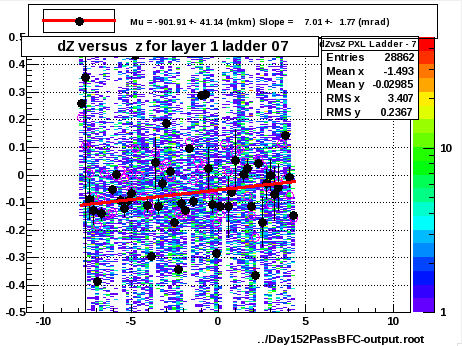 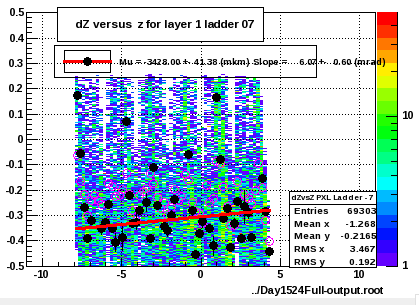 AFTER
BEFORE
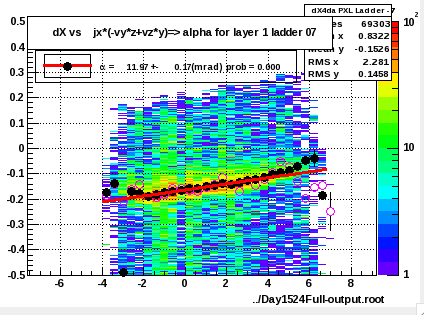 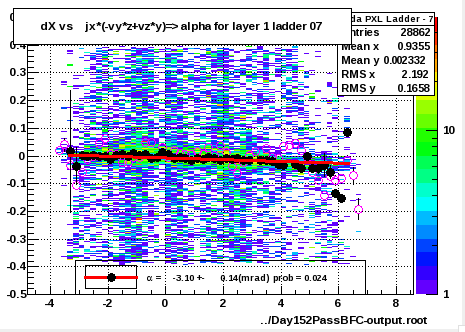 Sector 7 ladder 1 (inner) GLOBAL after BFC rerun
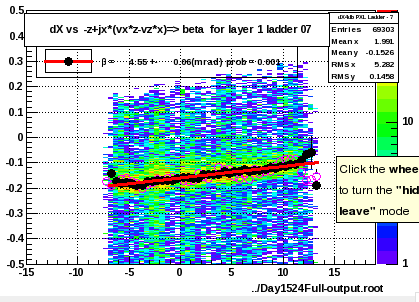 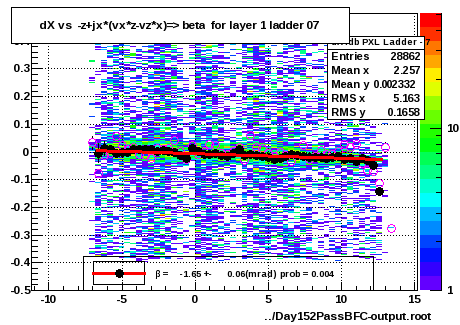 AFTER
BEFORE
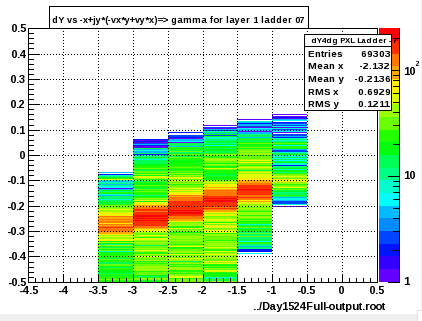 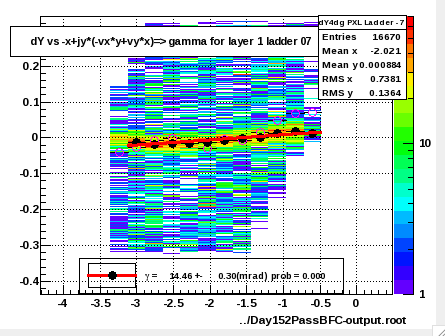 Q: Any strange things that call for deeper tests ?

A: Several
Survey geometry with calibrations was used in production
21
Inner ladder inversion?
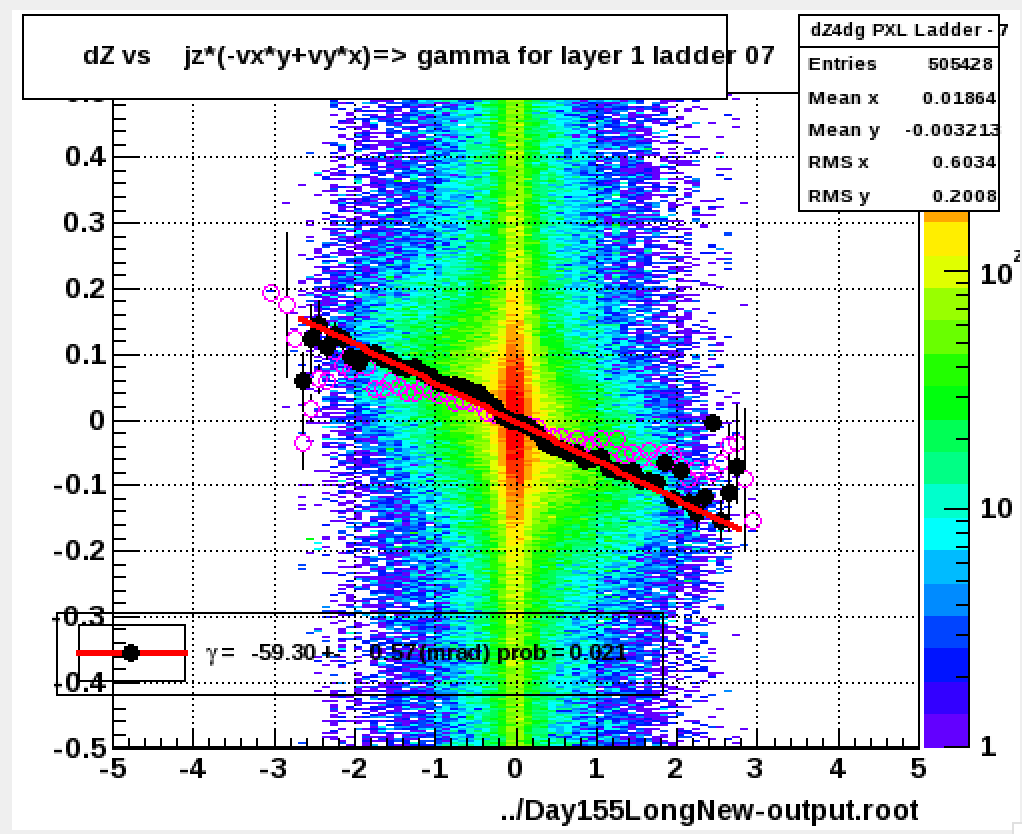 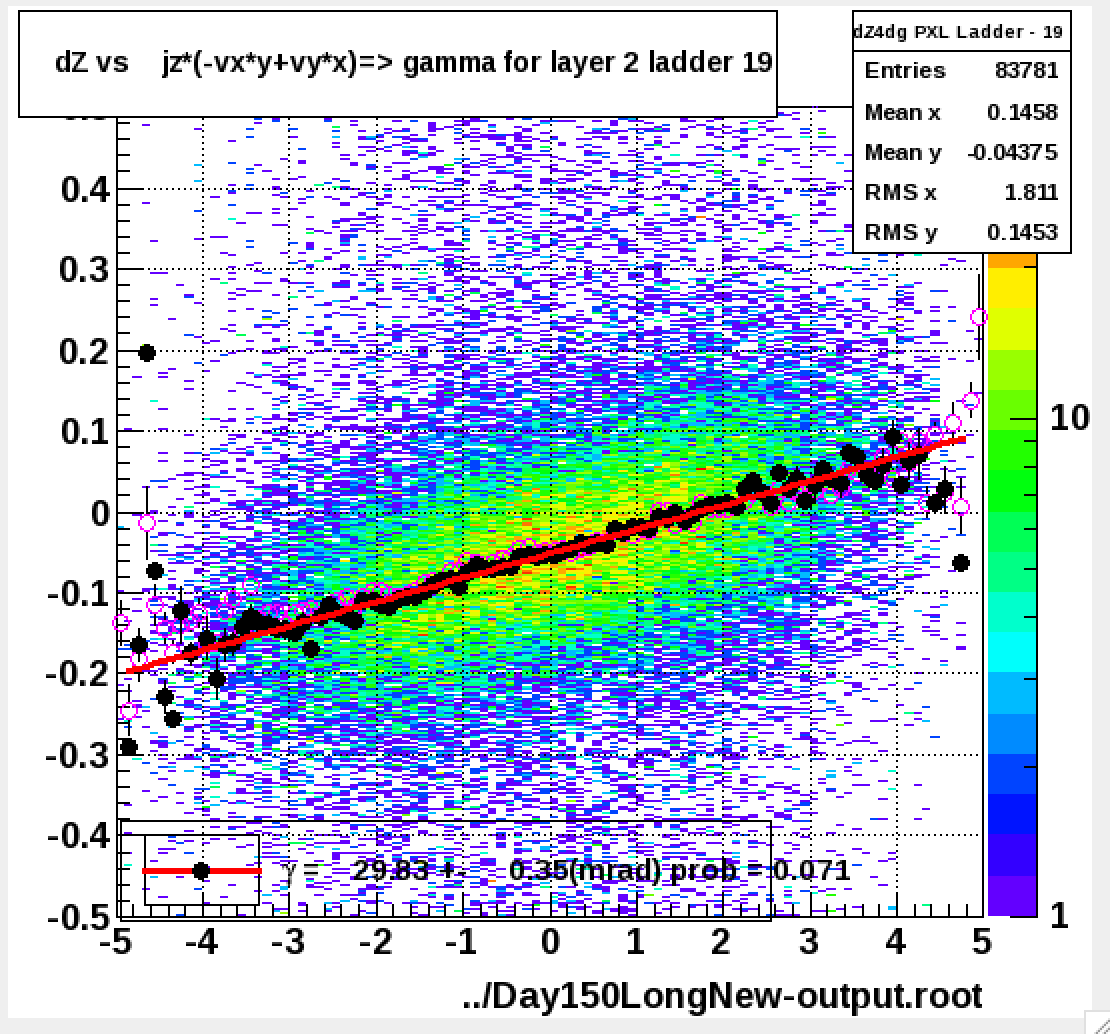 22
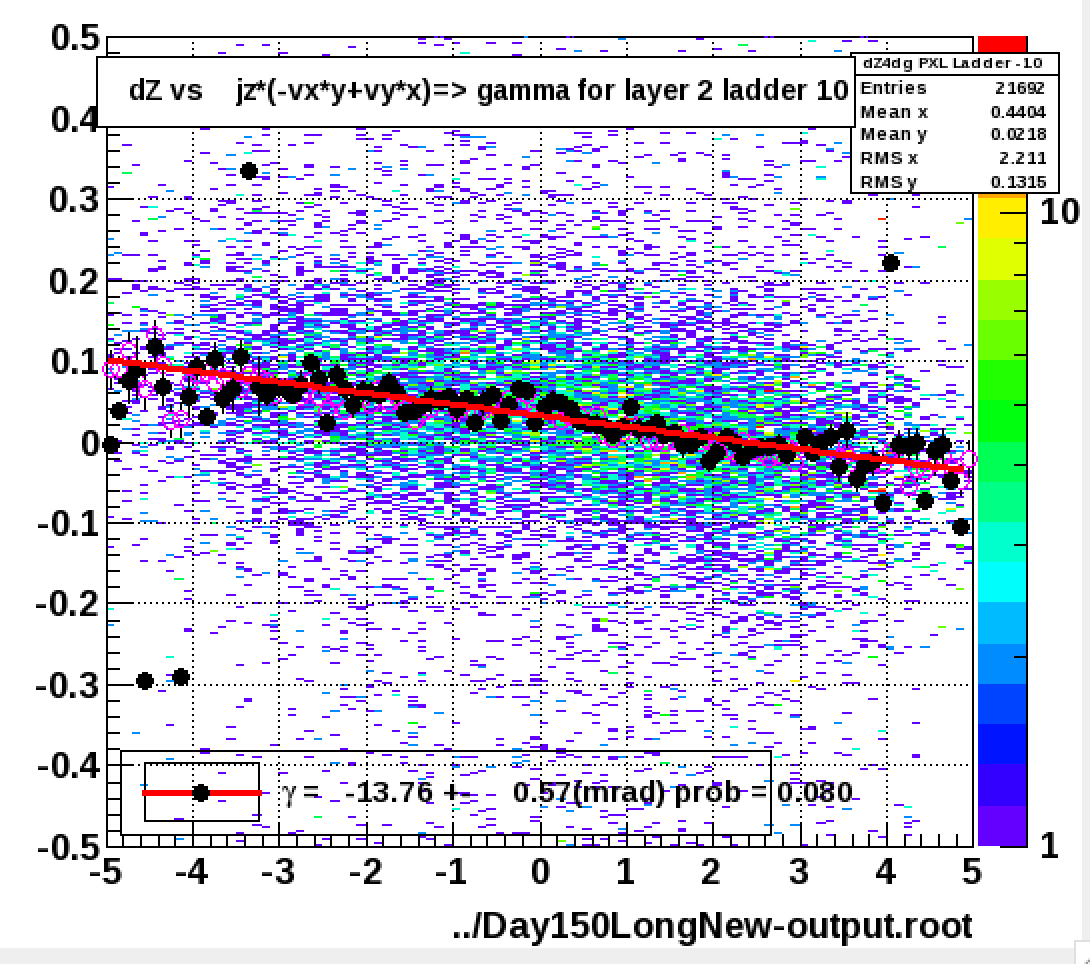 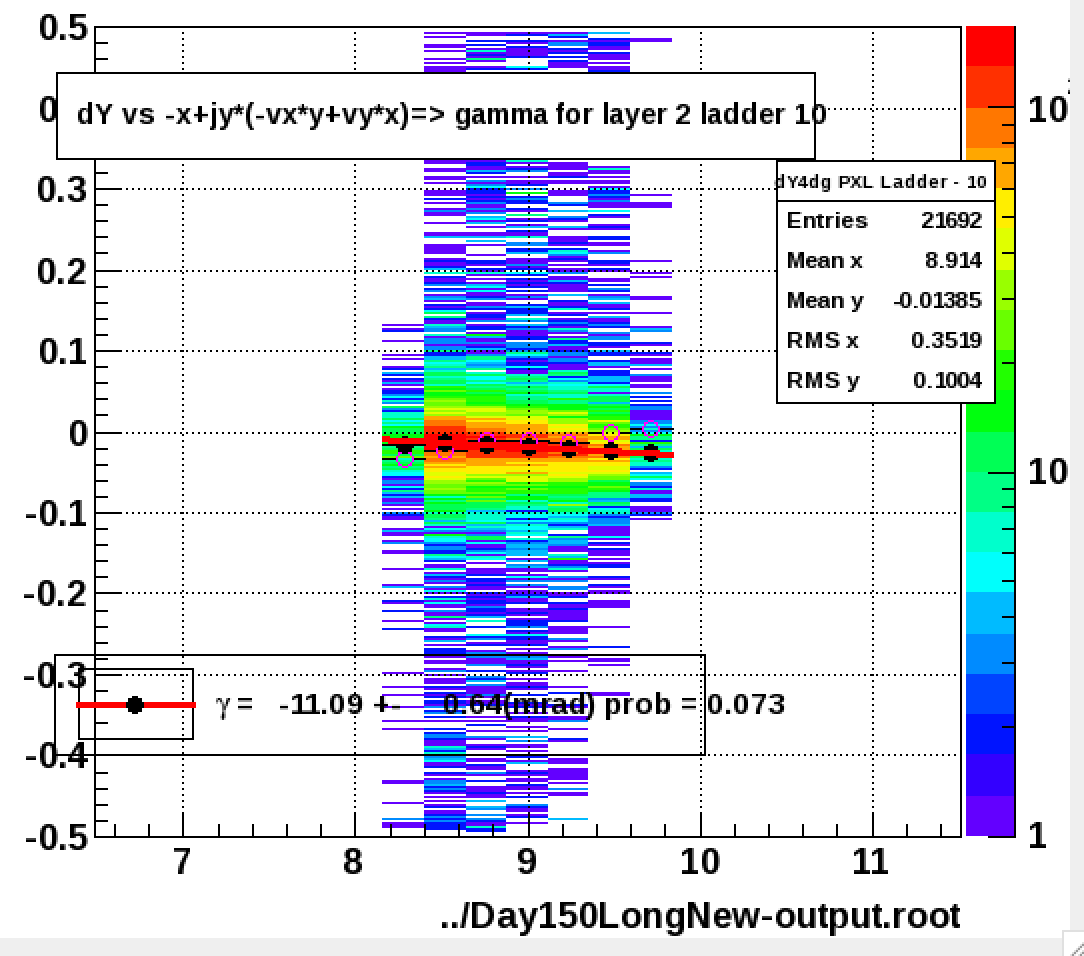 OK
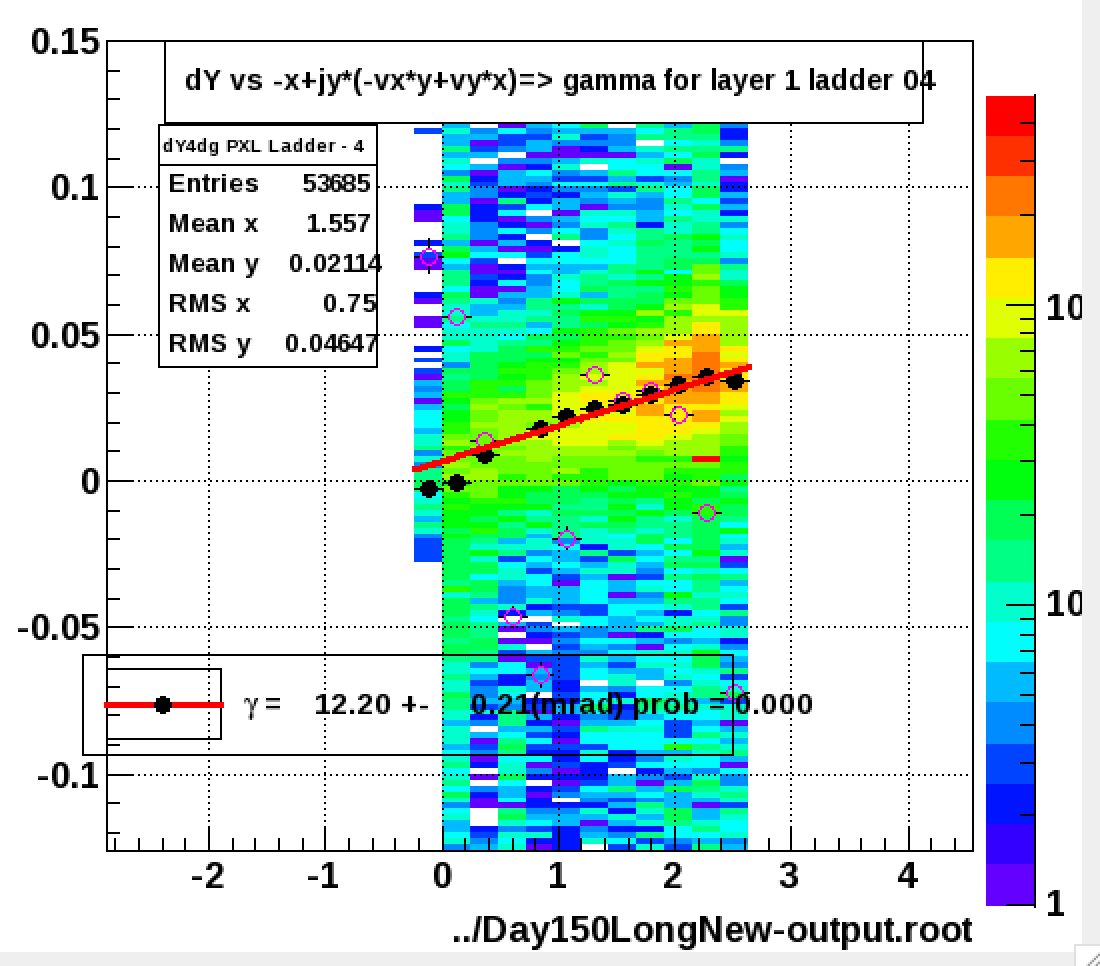 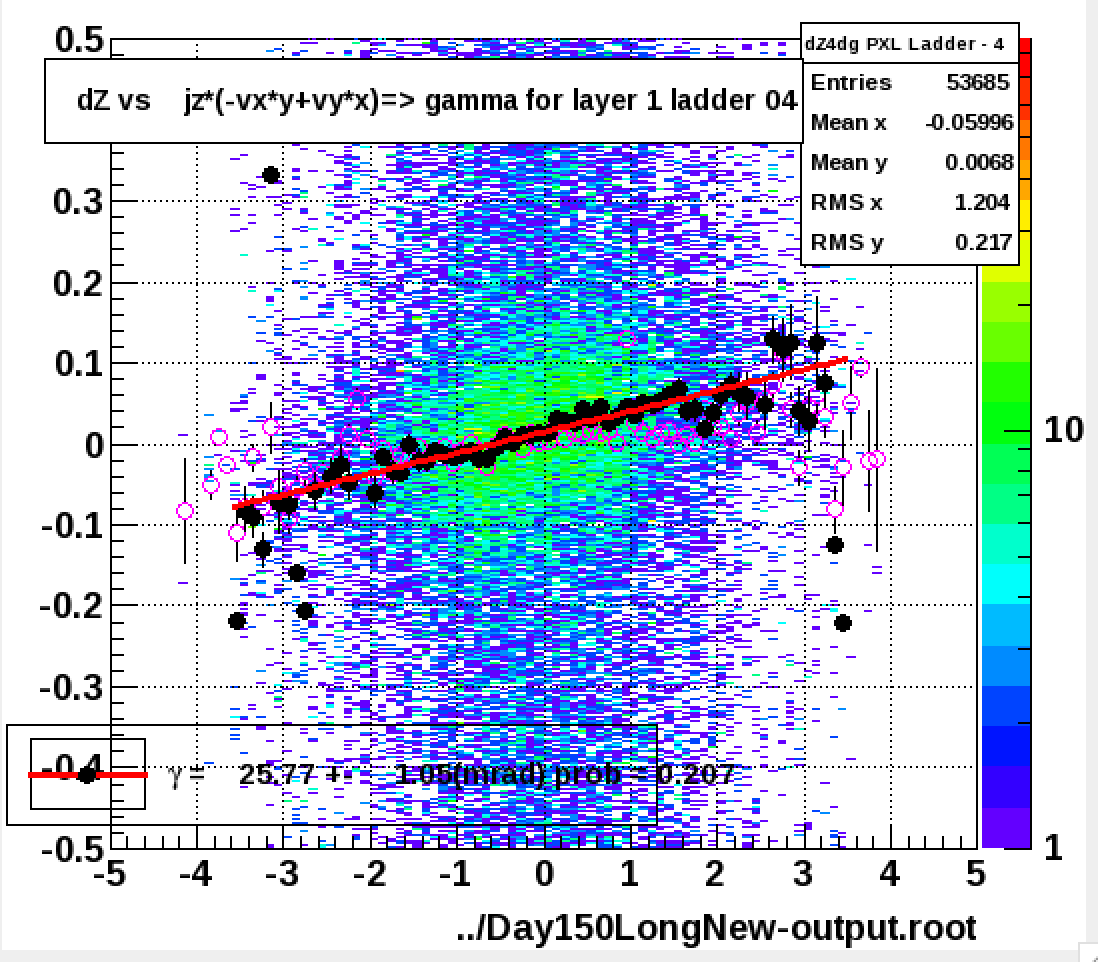 23
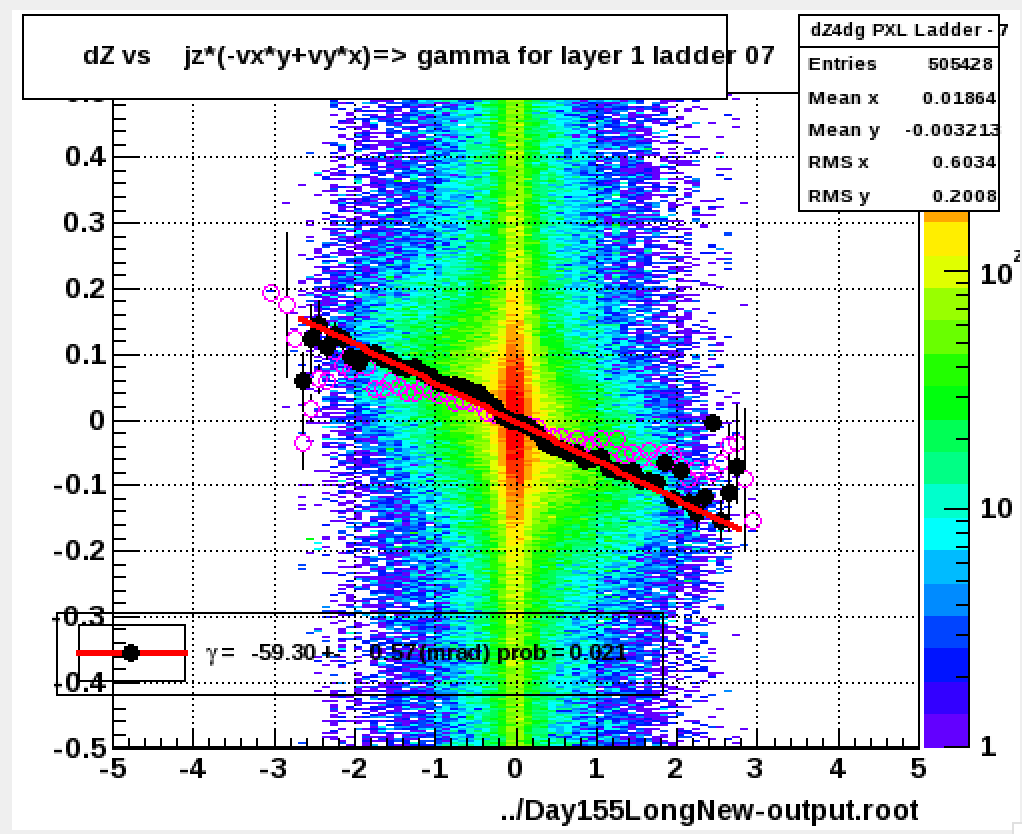 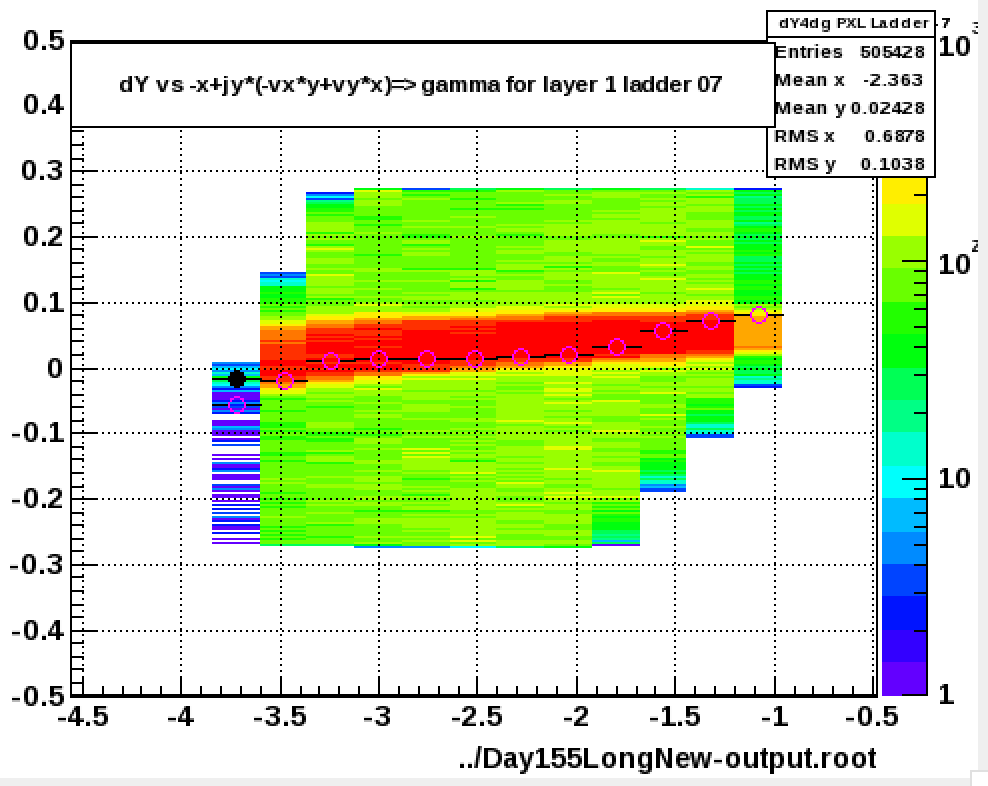 ??????
24
Summary – To Do list
Simulation: 
Individual ladder rots/transls
rots in progress
Thorough tests is a must
Code/methods synchronization
Multi-pass chain implementation/establishment
Align, monitor time-dependences, understand
Clean/Calibrated Data a MUST for proper Alignment
25